Роль жирів в організмі людини
Решетова Маргарита
Жири належать до життєво необхідних компонентів харчового раціону і відіграють важливу роль у життєдіяльності організму
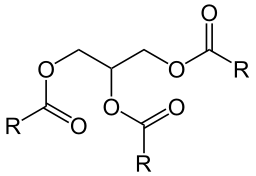 Фізіолого-гігієнічні функції жирів
Дефіцит та надлишок жирів у харчовому раціоні має негативні наслідки - порушуються регуляторні та пластичні процеси:
Дефіцит жирів
Надлишок жирів
Нагромадження в крові, печінці та інших органах
Порушення жирового обміну, холестеринового обміну
Зниження інтенсивності пластичних процесів:
Обміну води
Засвоєння та обміну вітамінів А, Е, С, D? Та інших
Всмоктування Са і Мg 
Спостерігаються:
Функціональні розлади ЦНС
Порушуються регуляторні процеси серцево-судинної системи
Захворювання шкіри
Випадіння волосся
Ризик
Ожиріння
Атеросклерозу
Серцево-судинних захворювань
Новоутворень
Жовчнокам’яної хвороби
Жирового переродження печінки
Перенапруження секреторної діяльності печінки та підшлункової залози
Жирні кислоти в організмі людини проявляють специфічний вплив. Насичені жирні кислоти (НЖК) насамперед є джерелом енергії, запобігають окисленню ліпідів мембран клітин, підвищують поріг токсичної дії отруйних речовин
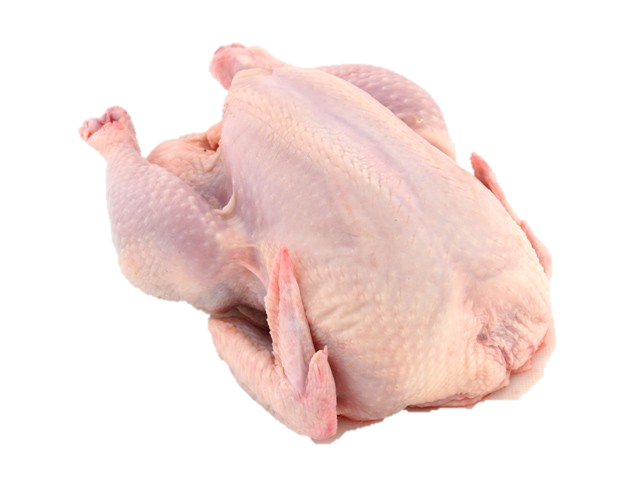 У яких продуктах містяться насичені жирні кислоти
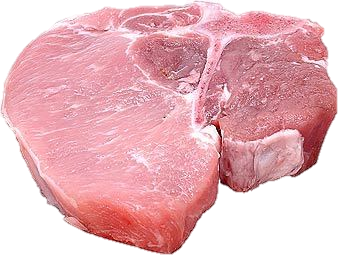 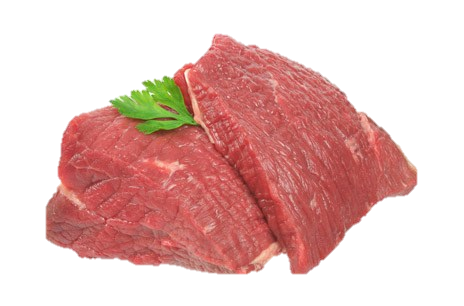 м'ясо: свинина, яловичина, баранина, птиця і т.д .; 
молочні продукти: молоко, вершки, сир, вершкове масло; 
деякі рослинні жири: пальмова, кокосова олія; маргарини та інші гідрогенізовані жири.
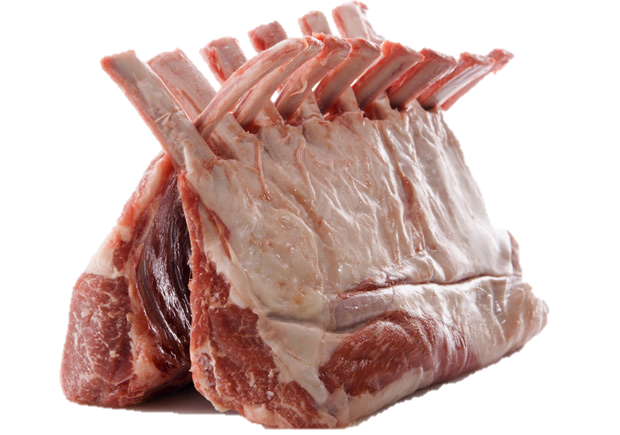 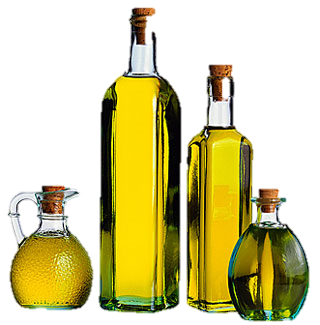 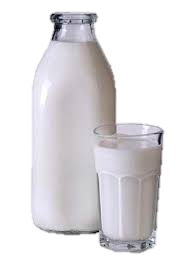 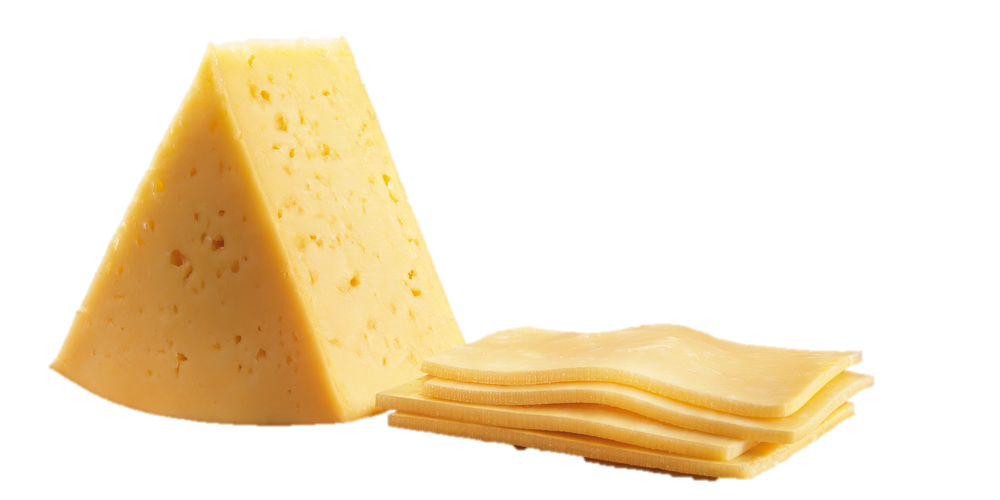 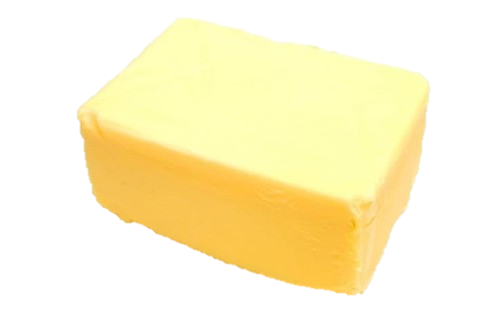 У яких продуктах містяться ненасичені жирні кислоти
Ненасичені жирні кислоти, в свою чергу, діляться на мононенасичені і поліненасичені.
Поліненасичені жирні кислоти (Омега-3 та Омега-6)
Мононенасичені жирні кислоти (Омега - 9)
Міститься у оливковій олії,
рапсовому маслі, маслі лісових горіхів.
В оливках і авокадо.
У горіхах пекан, макадамія, мигдаль, фісташки, фундук.
У рослинній олії 
Волоських горіхах та у насінні льону, гарбуза, маку, кунжуту, соняшнику.
У рибі, морепродуктах, тофу, соєвих бобах.
Пророщеній пшениці, листових овочах.
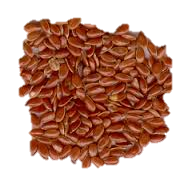 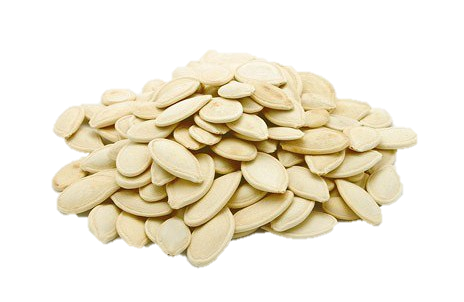 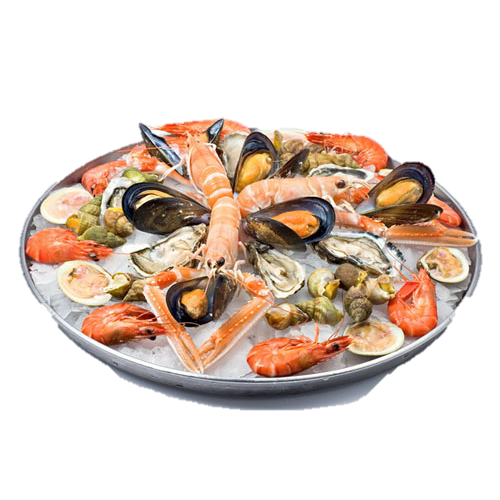 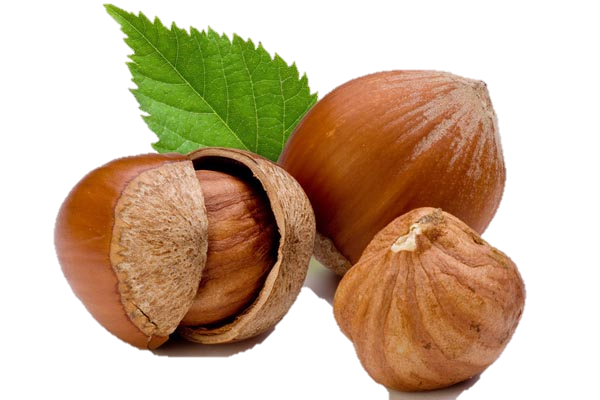 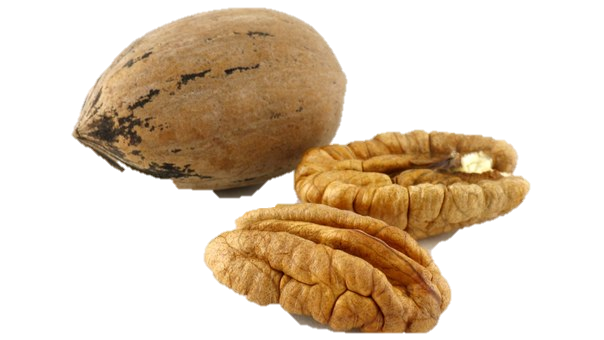 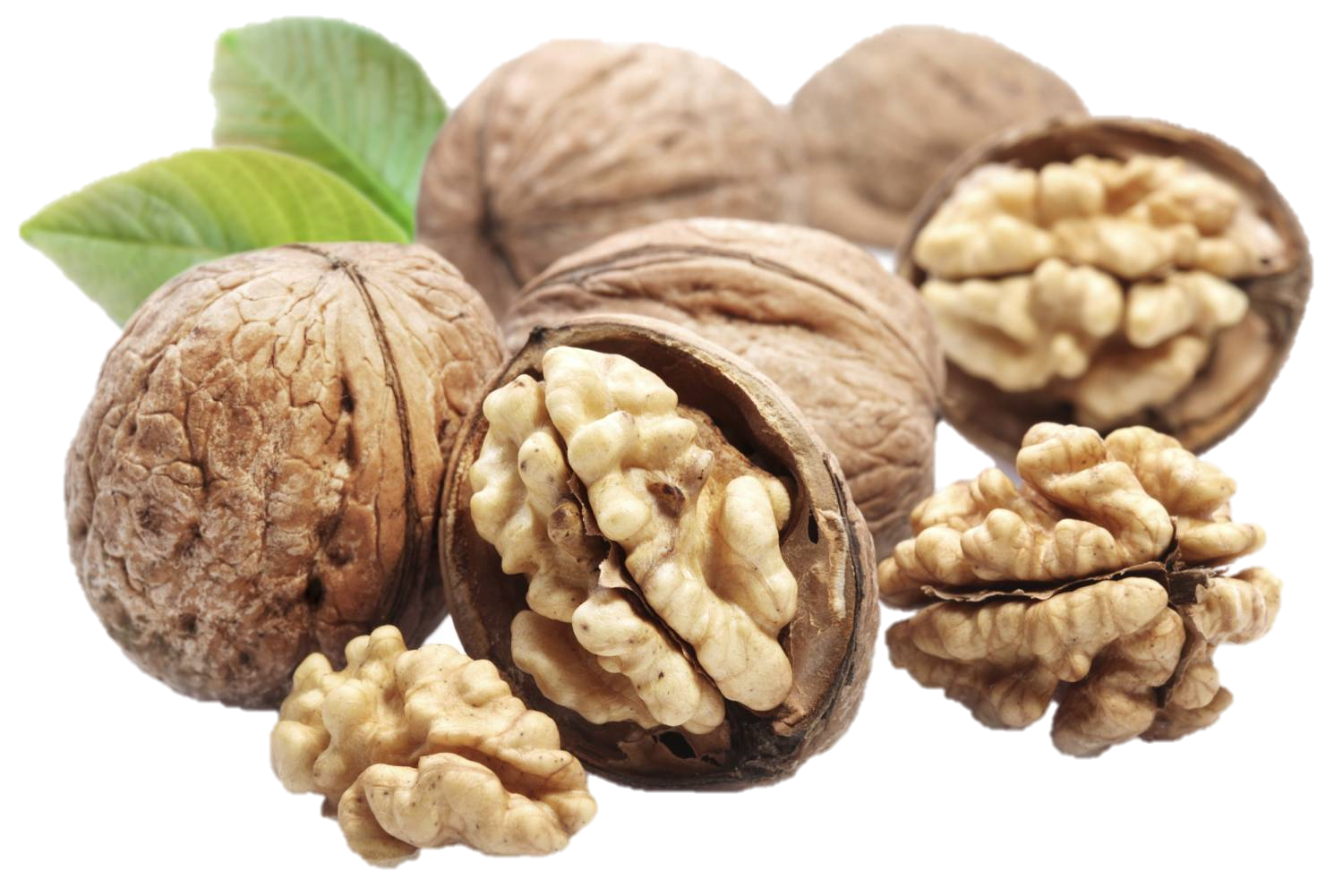 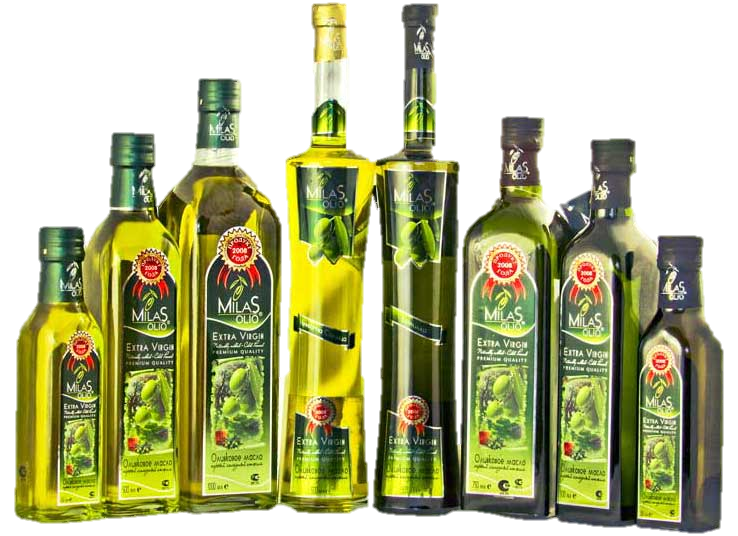 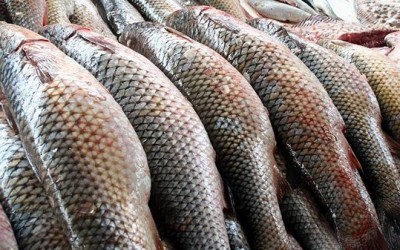 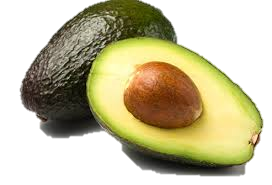 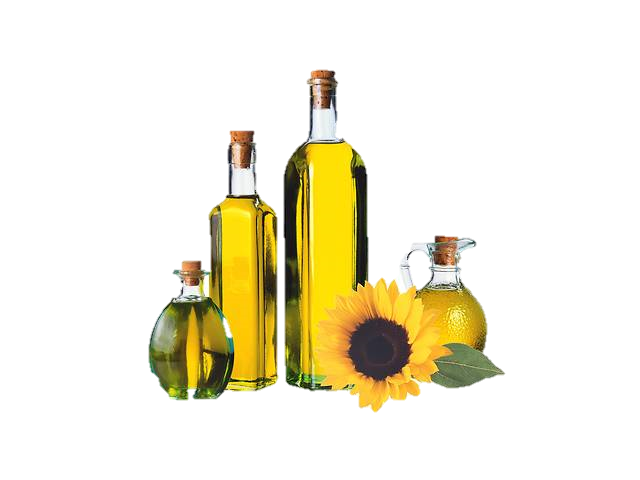 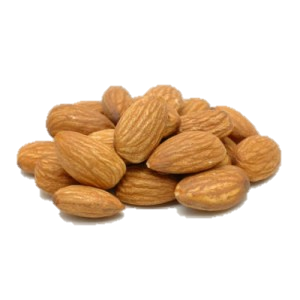 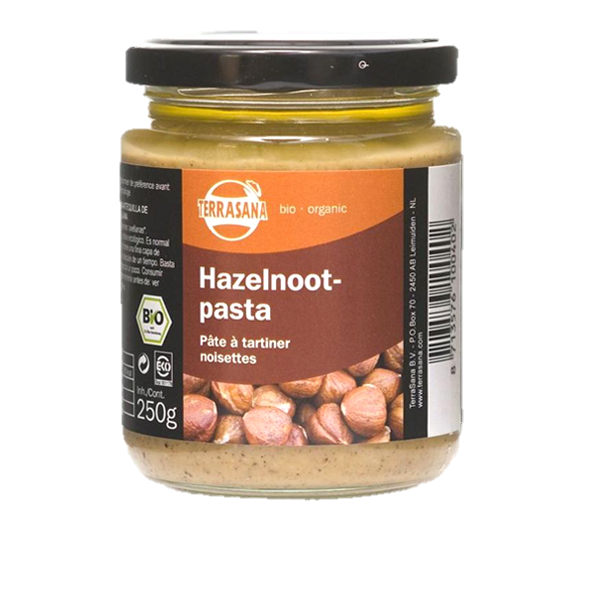 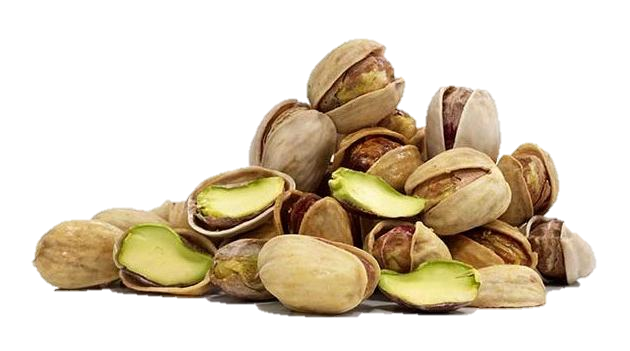 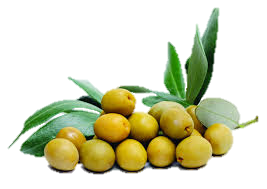 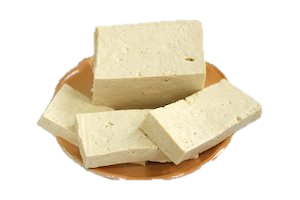 Скільки жирних кислот потрібно людині, щоб залишатися здоровим?
Дієтологи рекомендують складати свій раціон так, щоб кількість жиру в денній нормі калорій не перевищувала 30%.